ASEAN Community: An Overview
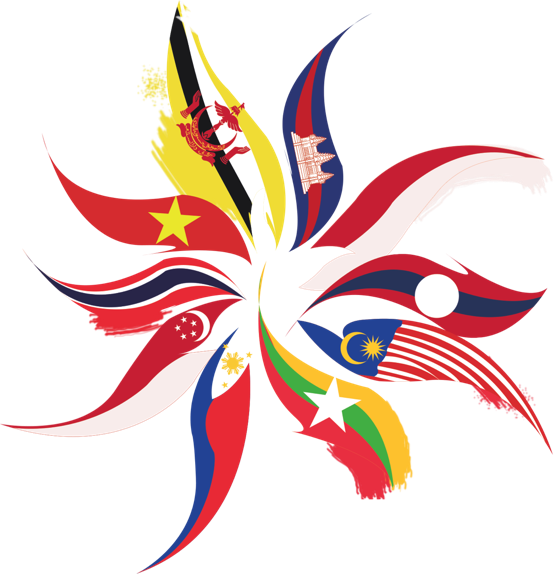 Draft Presentation Templates
July 2015
ASEAN Overview
2
[Speaker Notes: This section contains slides which can be used to talk about ASEAN in general.]
ASEAN Association of Southeast Asian Nations
10 Member States:
Brunei Darussalam     (7 January 1984)
Cambodia                                (30 April 1999) 
Indonesia                                  (8 August 1967)
Lao PDR                           (23 July 1997)
Malaysia                      (8 August 1967)


Myanmar                    (23 July 1997)
Philippines                               (8 August 1967)
Singapore                                   (8 August 1967)
Thailand                                      (8 August 1967)
Viet Nam                       (28 July 1995)
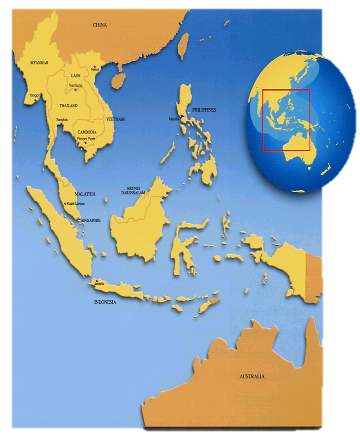 3
ASEAN Vision
4
ASEAN Aims and Purposes(Bangkok Declaration 1967)
To accelerate the economic growth, social progress and cultural development in the region through joint endeavors

To promote regional peace and stability through abiding respect for justice and the rule of law
5
ASEAN Charter (“Constitution”)Entered into force on 15 December 2008
Provides legal status and institutional framework for ASEAN
Codifies ASEAN norms, rules and values
Sets clear targets for ASEAN
Presents accountability and compliance
Committee of Permanent Representatives (CPR)
Convening of ASEAN Summit twice a year
Establishment of the ASEAN Intergovernmental Commission on Human Rights (AICHR)
Ambassadors to ASEAN
6
[Speaker Notes: The ASEAN Charter serves as a firm foundation in achieving the ASEAN Community by providing legal status and institutional framework for ASEAN. It also codifies ASEAN norms, rules and values; sets clear targets for ASEAN; and presents accountability and compliance.

The ASEAN Charter entered into force on 15 December 2008. A gathering of the ASEAN Foreign Ministers was held at the ASEAN Secretariat in Jakarta to mark this very historic occasion for ASEAN.
With the entry into force of the ASEAN Charter, ASEAN will henceforth operate under a new legal framework and establish a number of new organs to boost its community-building process.

In effect, the ASEAN Charter has become a legally binding agreement among the 10 ASEAN Member States. It will also be registered with the Secretariat of the United Nations, pursuant to Article 102, Paragraph 1 of the Charter of the United Nations.]
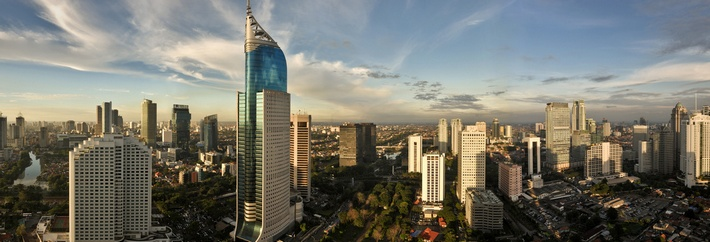 If ASEAN were a single country, it would already be the seventh-largest economy in the world, with a combined GDP of $2.4 trillion in 2013. It is projected to rank as the fourth-largest economy by 2050.
McKinsey & Co. – May 2014
7
[Speaker Notes: Population: 616,613,651 (2012)
Land area: 4,435,618  sq. km.  
GDP: US$ 2.395 trillion (2014) and GDP per capita USD 3,832
Trade: US$ 2.51 trillion (2014) -- Exports = USD 1,271,128 Million; Imports = USD 1,240,388 Million
Foreign Direct Investment (FDI): US$ 122.4 billion (2013)

Latest statistics revealed that in general, ASEAN economies remained buoyant as nominal Gross Domestic Product (GDP) grew by 5.2 percent at US$ 2.4 trillion in 2013 from 2.3 trillion in the previous year. The continued economic growth  is partly reflected in the improved GDP per capita at US$ 3,834 from US$ 3,781 in 2012.
 
On the other hand, ASEAN’s real GDP growth in 2013 was slightly lower by 0.7 percentage point at 5.2 percent compared to 2012. ASEAN5’s (Indonesia, Malaysia, Philippines, Singapore and Thailand) combined growth was recorded at 4.1 percent during the third quarter of 2014 from 5.1 percent during the same period in 2013, partly driven by  adverse economic developments in Brunei Darussalam and Thailand.

Source : ASEAN Stats]
Gross Domestic Product 2014
ASEAN
USD 2.48 trillion
8
Source: World Development Indicators, The World Bank (As of 1 July 2015)
[Speaker Notes: Table has been updated with 2014 figures from World Bank 
(As of 01 July 2015) 
http://data.worldbank.org/data-catalog/GDP-ranking-table  

Indonesia: 888,538 
Thailand: 373,804 
Malaysia: 326,933 
Singapore: 307,872 
Philippines: 284,582      
Vietnam: 186,205 
Myanmar: 64,330 
Brunei Darussalam: 17,257 
Cambodia: 16,709 
Lao PDR: 11,772 

TOTAL: 2,478,002]
ASEAN
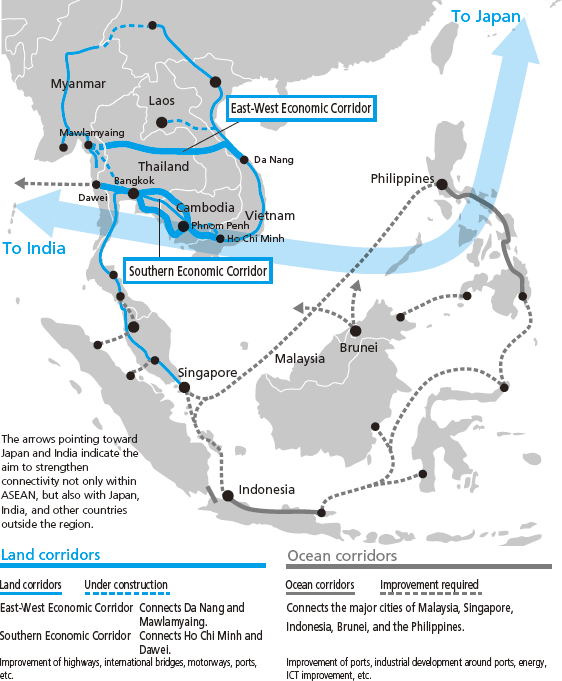 Highly connected: Physically, Institutionally and among the Peoples
Free trade agreements with major regional economies
Young, educated labour force
9
[Speaker Notes: Highly connected region: Indonesia’s mobile phone penetration: 109%; Bangkok is the Facebook capital of the world; 81% of Vietnamese use social media; Philippines  has 30 million Facebook users
Young educated labour force: youth aged 15-29 account for 27% of ASEAN’s population; they are mostly educated and tech savvy
ASEAN signed FTAs with China, Japan, South Korea, India, New Zealand and Australia.


WHY AN ASEAN COMMUNITY?
Need to intensify political cooperation, strengthen peace and security in Southeast Asia
Enhance economic competitiveness of individual Member States, and of ASEAN as regional market and production base for global economic competition
Need to narrow the development gaps
Need to respond effectively to transnational threats to human security and new challenges in the 21st century
Harness human resources and benefit from rich cultural diversity in the ASEAN region
Gain international recognition and support for community-building]
ASEAN Community Building
10
[Speaker Notes: This section has slides which can be used to talk about the ASEAN Community and its history.]
A Community of Opportunities
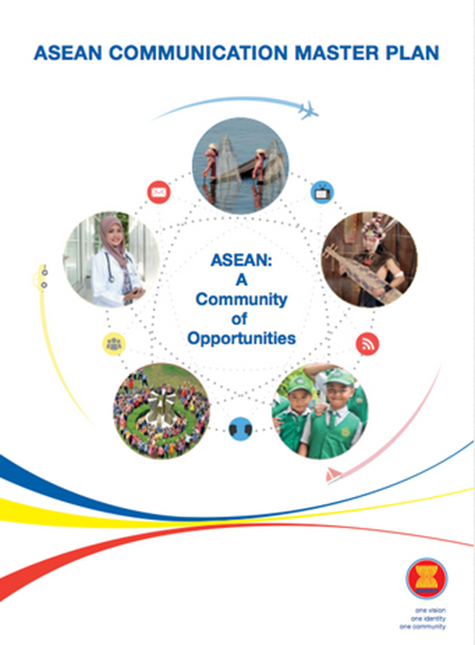 11
ASEAN: A Community of Opportunities
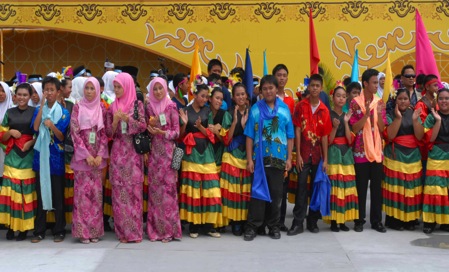 Huge Market: 
625 million+ people
GDP: 
USD 2.4 trillion
Courtesy of ASEAN National Tourism Organisations
FDI: 
USD 122.4 billion
Steady economic growth rate
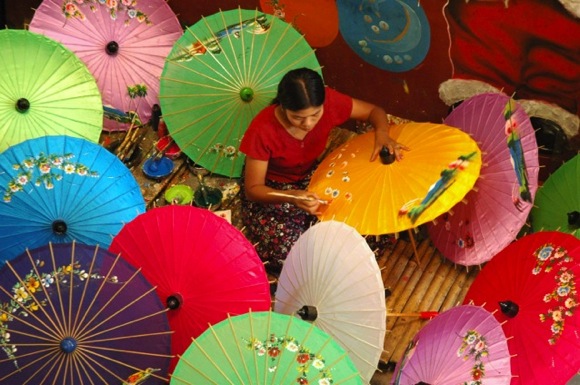 Courtesy of ASEAN National Tourism Organisations
ROBUST
12
[Speaker Notes: Population: 616,613,651 (2012)
Land area: 4,435,618  sq. km.  
GDP: US$ 2.395 trillion (2014) and GDP per capita USD 3,832
Trade: US$ 2.51 trillion (2014) -- Exports = USD 1,271,128 Million; Imports = USD 1,240,388 Million
Foreign Direct Investment (FDI): US$ 122.4 billion (2013)

Latest statistics revealed that in general, ASEAN economies remained buoyant as nominal Gross Domestic Product (GDP) grew by 5.2 percent at US$ 2.4 trillion in 2013 from 2.3 trillion in the previous year. The continued economic growth  is partly reflected in the improved GDP per capita at US$ 3,834 from US$ 3,781 in 2012.
 
On the other hand, ASEAN’s real GDP growth in 2013 was slightly lower by 0.7 percentage point at 5.2 percent compared to 2012. ASEAN5’s (Indonesia, Malaysia, Philippines, Singapore and Thailand) combined growth was recorded at 4.1 percent during the third quarter of 2014 from 5.1 percent during the same period in 2013, partly driven by  adverse economic developments in Brunei Darussalam and Thailand.

Source : ASEAN Stats]
ASEAN: A Community of Opportunities
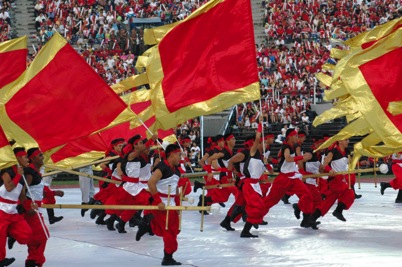 Highly Connected Region
Young, educated labour force
Courtesy of ASEAN National Tourism Organisations
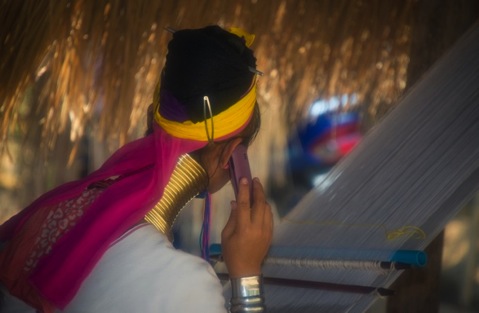 Free Trade Agreements with major regional economies
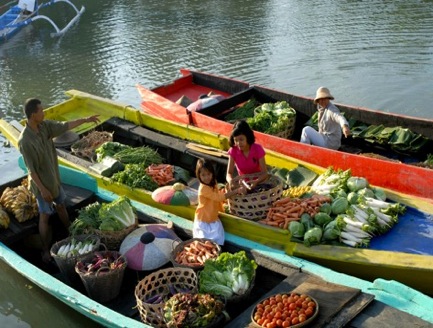 Image source: Flickr.com/RussellGilbert
Courtesy of ASEAN National Tourism Organisations
DYNAMIC
13
ASEAN: A Community of Opportunities
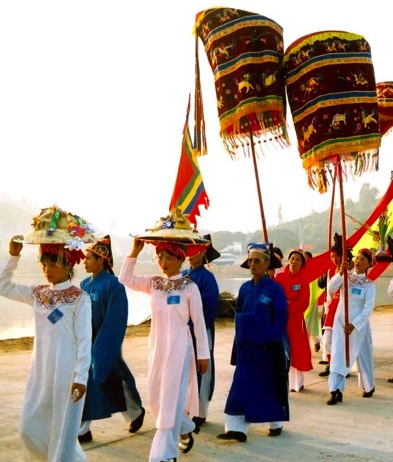 Rich culture
Home to major religions
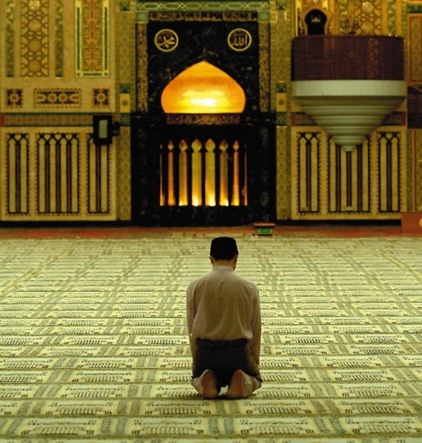 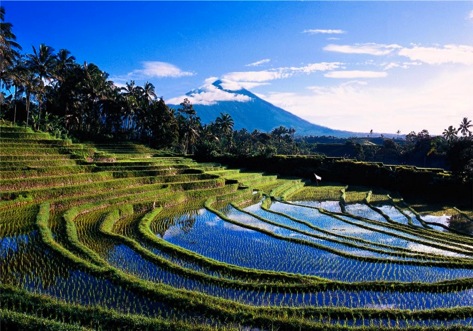 Courtesy of ASEAN National Tourism Organisations
Vast natural 
resources
Courtesy of ASEAN National Tourism Organisations
Courtesy of ASEAN National Tourism Organisations
DIVERSE
14
ASEAN Community Building
ASEAN: 
A people-oriented community
ASEAN 
Political-Security
Community
(APSC)
ASEAN 
Economic
Community
(AEC)
ASEAN 
Socio-Cultural
Community
(ASCC)
Narrowing the Development Gap (NDG)
15
[Speaker Notes: ASEAN Political Security Community (APSC)
Ensures that the peoples and Member States of ASEAN live in peace with one another and with the world at large in a just, democratic and harmonious environment.
 
ASEAN Economic Community (AEC)
Transforms ASEAN into a stable, prosperous, and highly competitive region with equitable economic development, and reduced poverty and socio-economic disparities.
 
ASEAN Socio-Cultural Community (ASCC)
Contributes to realising an ASEAN Community that is people-oriented and socially responsible with a view to achieving enduring solidarity and unity among the peoples and Member States of ASEAN. 


         Narrowing the Development Gap (NDG)
         Progressing together through cooperation in development.]
The ASEAN Journey to Community Building
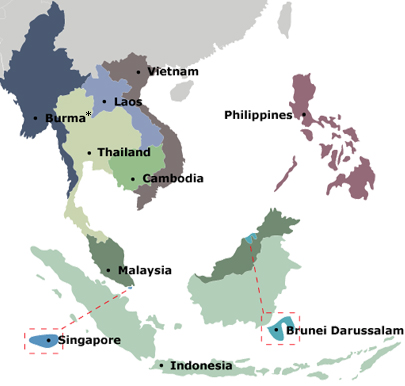 [Speaker Notes: 1967: Bangkok Declaration
“Accelerate the economic growth, social progress and cultural development in the region through joint endeavors.”
“Promote regional peace and stability through abiding respect for justice and the rule of law.”

1997: ASEAN Vision 2020
“ASEAN as a concert of Southeast Asian nations, outward looking, living in peace, stability and prosperity, bonded together in partnership in dynamic development and in a community of caring societies.”

2003: Bali Concord II
“An ASEAN Community shall be established comprising three pillars, namely political and security cooperation, economic cooperation, and socio-cultural cooperation…”

2007:12th ASEAN Summit
Cebu, Philippines
“Accelerate the establishment of an ASEAN Community by 2015…”]
The ASEAN Journey to Community Building
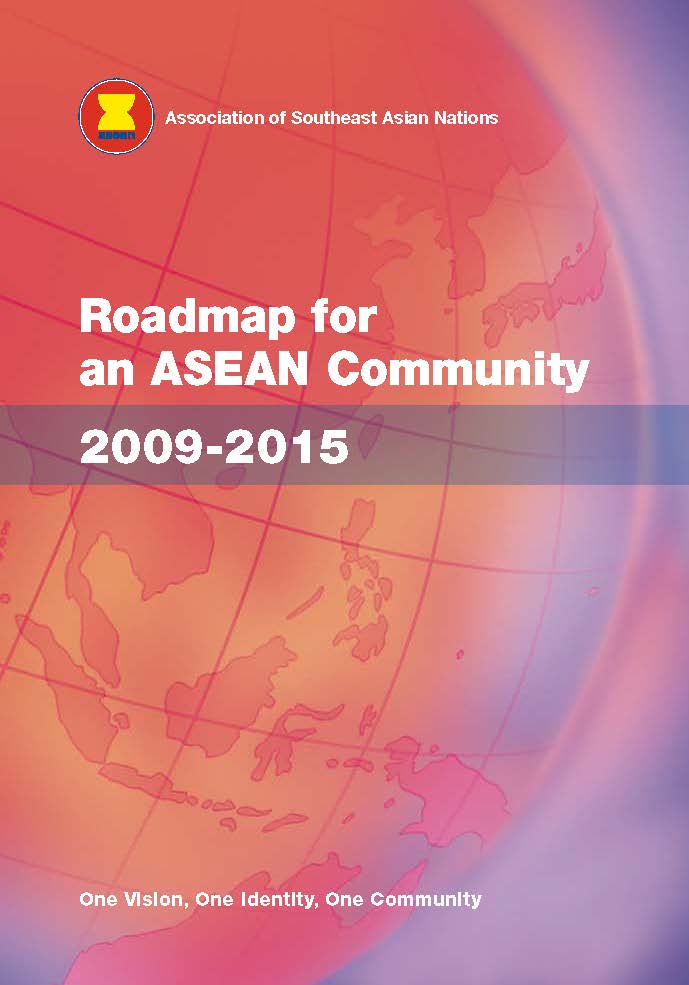 Strengthening Framework of ASEAN Integration
ASEAN Charter 
Roadmap for an ASEAN Community 
2009-2015
Master Plan on ASEAN Connectivity
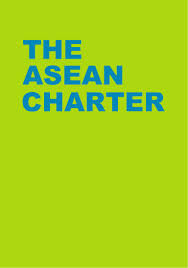 2008
2009
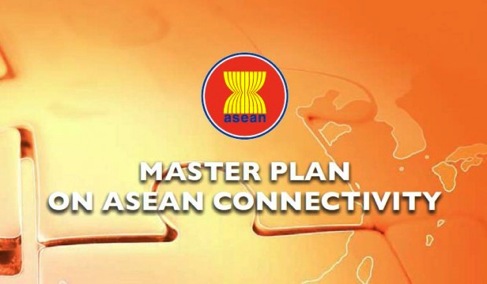 2010
17
ASEAN Political-Security Community
Draft Slide Templates
July 2015
[Speaker Notes: Core pillar colour: shades of red]
19
APSC Community-Building Mandate
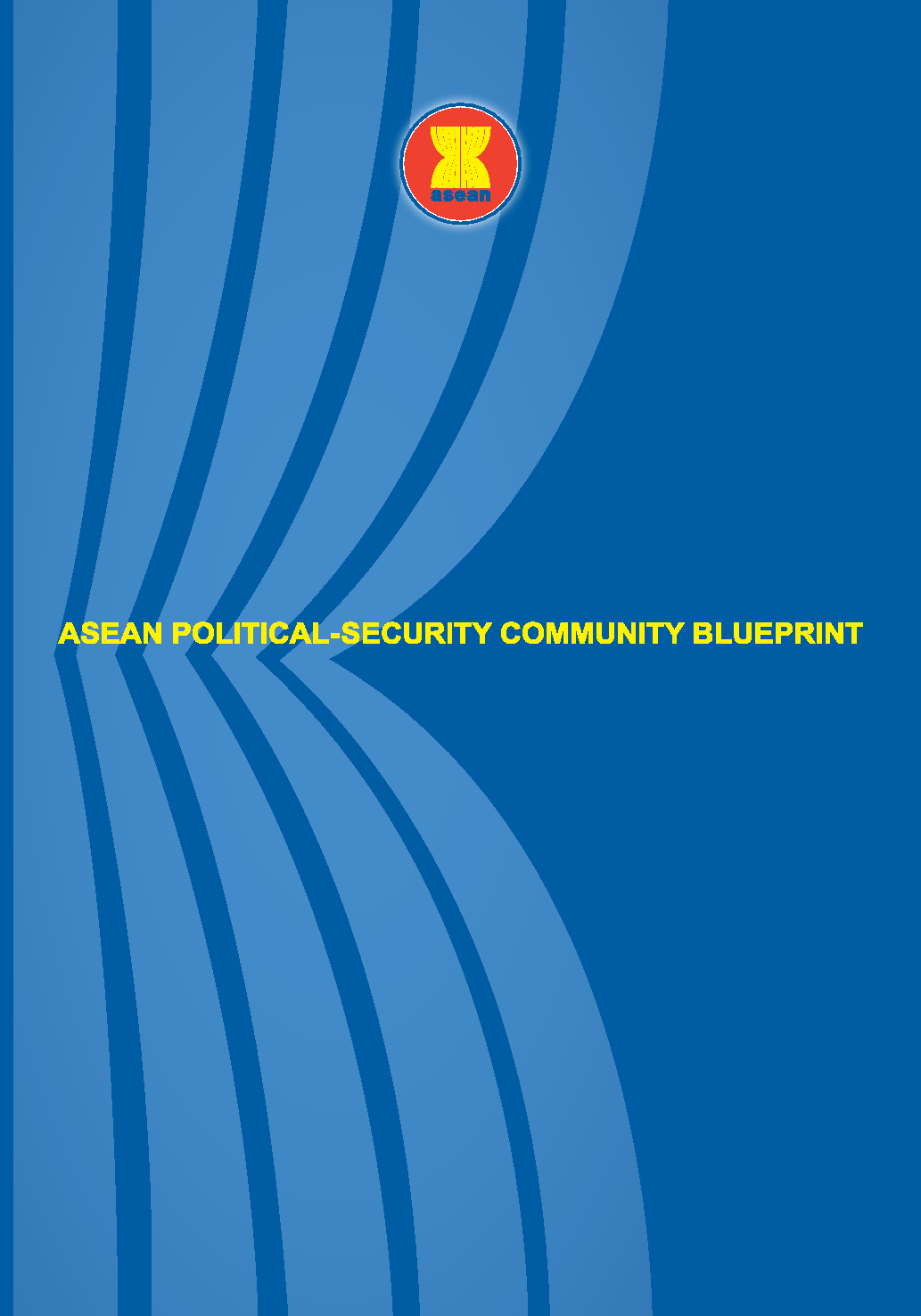 Relations between ASEAN & Dialogue Partners
People live in peace
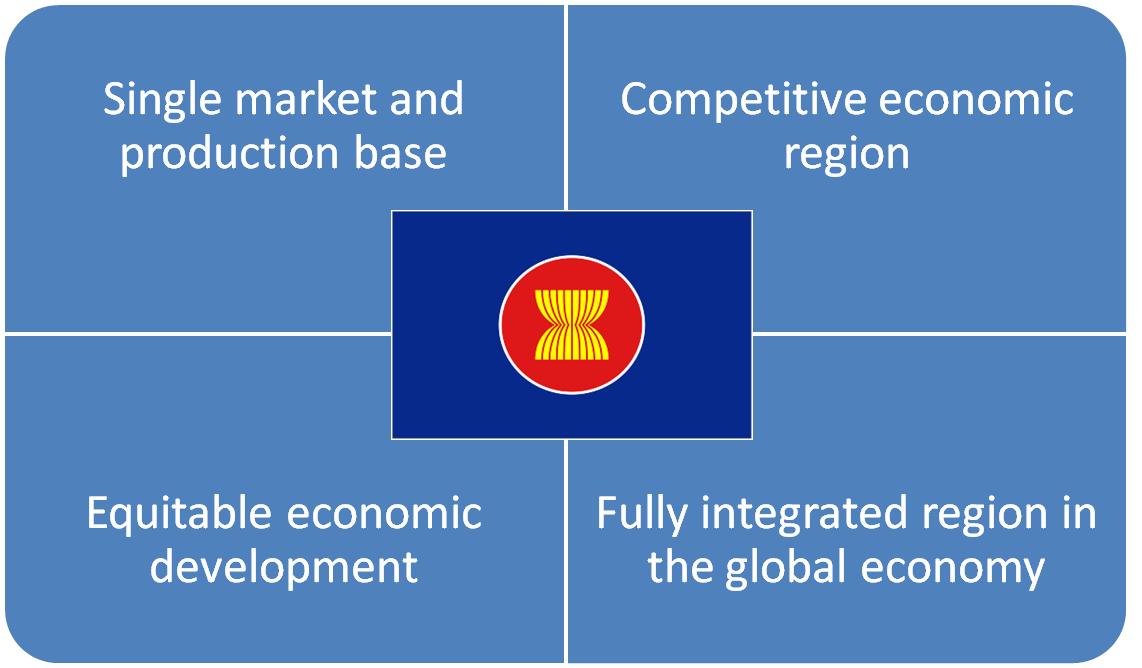 Open, transparent & inclusive
Maintain centrality
20
[Speaker Notes: Ensure that the peoples and Member States of ASEAN live in peace with one another and with the world at large
Strengthen the mutually beneficial relations between ASEAN and its Dialogue Partners and friends
Maintains the centrality and proactive role of ASEAN in a regional architecture that is open, transparent and inclusive, while remaining actively engaged, forward-looking and non-discriminatory]
ASEAN Sectoral Bodies Under the APSC
Reporting Line
21
Coordinating
[Speaker Notes: ASEAN Regional Forum (ARF)
ASEAN Defence Ministers’ Meeting (ADMM)
Commission on the Southeast Asia Nuclear Weapon-Free Zone (SEANWFZ Commission)
ASEAN Foreign Ministers (AMM)
ASEAN Ministerial Meeting on Transnational Crime (AMMTC)
ASEAN Law Ministers’ Meeting (ALAWMM)]
APSC Community-Building Milestones
Treaty of Amity and Cooperation 
78 non-ASEAN Member States & organisations have accredited their Ambassadors to ASEAN
42 ASEAN Committees in Third Countries to raise ASEAN awareness and profile
22
[Speaker Notes: International recognition of the Treaty of Amity and Cooperation as a key code of conduct for inter-state relations in the region has grown remarkably. The TAC now has 32 High Contracting Parties]
Ongoing Work in APSC Pillar
23
[Speaker Notes: Formulating ASEAN Community’s Vision 2025 and the attendant document of the 3 Community pillars for 2016-2025. It will be submitted to the 27th ASEAN Summit in 2015 for adoption.
Study on Timor-Leste’s Application for ASEAN Membership and its implications on ASEAN Political-Security Community Building.
Full and effective implementation of the Declaration of the Conduct of Parties in the South China Sea (DOC) in its entirety, as well as to work towards the early conclusion of the Code of Conduct in the South China Sea (COC) based on consensus.
Renewed consultations with the Nuclear Weapon States on the outstanding issues related to the signing of the SEANWFZ Protocol
Finalisation of the ASEAN Convention of Trafficking in Persons Especially Women and Children (ACTIP) and the ASEAN Regional Plan of Action Especially Women and Children (RPA)
Preparation for the Special Ministerial Meeting on the Rise of Radicalisation and Violent Extremism, back-to-back with the 10th ASEAN Ministerial Meeting on Transnational Crime (AMMTC) on 28- Sept – 2 Oct 2015 in Melaka, Malaysia
Preparation for the AMMTC Emergency Meeting on the Issue of Irregular Movement of People in Southeast Asia on the end of June 2015, in Malaysia]
Post-2015 Vision for APSC
“An ASEAN Political-Security Community where peace, stability and security prevail and the peoples live in a safe and secured environment, with shared principles, values and norms, with enhanced external relations in depth and scope, strengthened ASEAN’s centrality in the regional architecture, and an ASEAN common platform on global issues.”
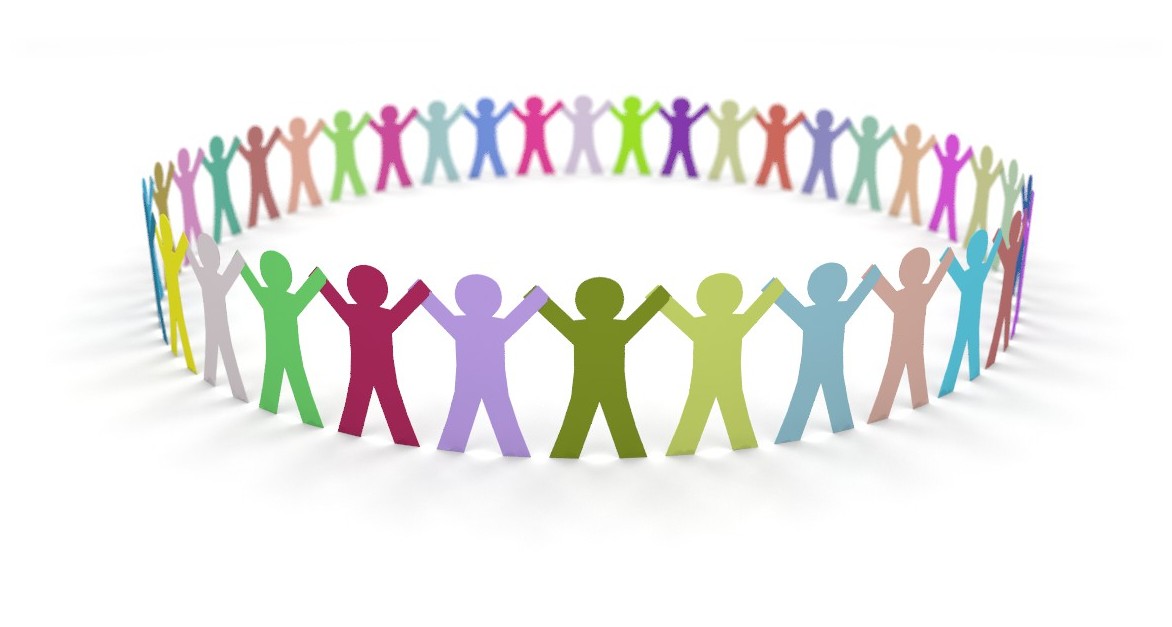 From the Nay Pyi Taw Declaration on 
the ASEAN Community’s Post-2015 Vision
12 November 2014
24
ASEAN Economic Community
Draft Slide Templates
July 2015
[Speaker Notes: Core pillar colour: shades of blue]
Mandate, Blueprint & Milestones
AEC Overview
26
AEC Blueprint: Adopted Nov 2007
ASEAN ECONOMIC COMMUNITY
STRATEGIC SCHEDULE OF THE AEC BLUEPRINT (2008-2015)
2. Competitive Economic Region
3. Equitable Economic Development
4. Integration into Global Economy
1. Single Market 
& Production Base
Free flow of goods
Free flow of services
Free flow of investment
Freer flow of capital
Free flow of skilled labour
Priority Integration Sectors
Food, agriculture and forestry
Competition policy
Consumer protection
Intellectual property rights
Infrastructure development
Taxation
E-Commerce
Coherent approach towards external economic relations
Enhanced participation in global supply networks
SME development
Initiative for ASEAN Integration
RESEARCH & DEVELOPMENT
HUMAN RESOURCE DEVELOPMENT
27
AEC Community Building Mandate
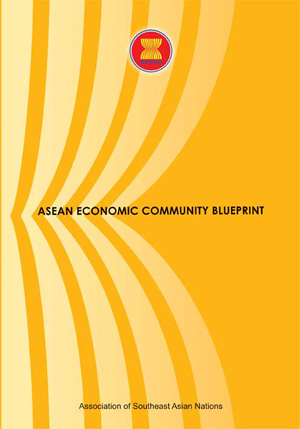 Establish ASEAN as:
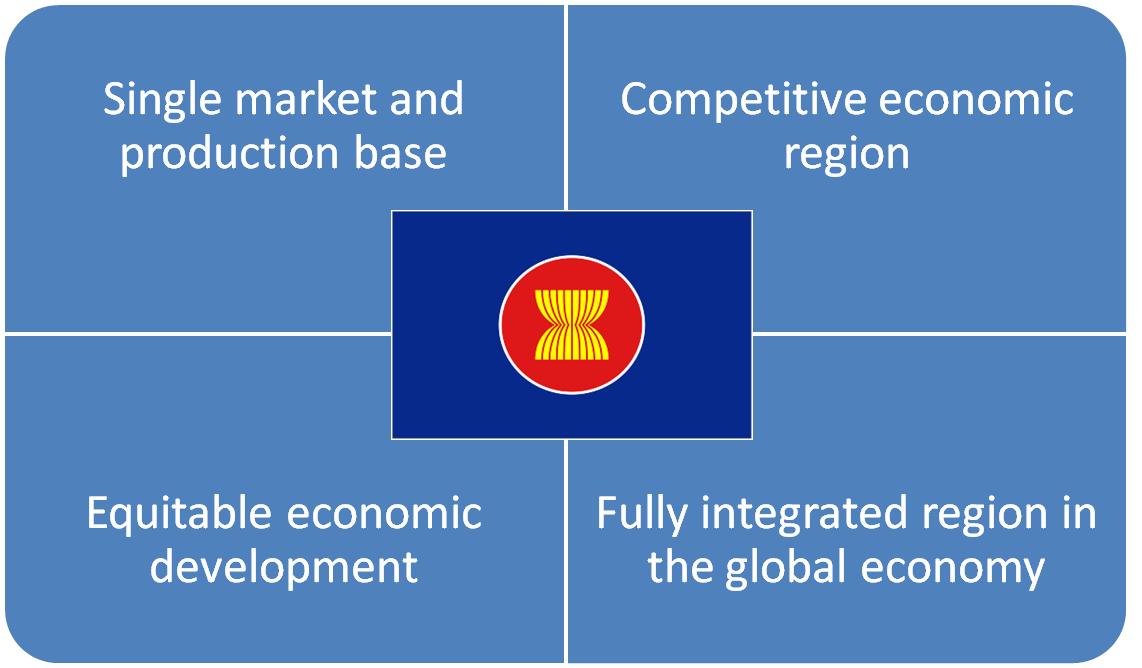 28
AEC Milestones
ASEAN Free Trade Area
ASEAN Vision 2020
Bali Concord II (ASEAN Community)
Vientiane Plan of Action
ASEAN Charter
Bali Concord III (RCEP/AFEED)
Birth of ASEAN
AEC
ASEAN Preferential Trading Agreement
ASEAN Framework Agreement on Services
Hanoi Plan of Action
ASEAN  Investment Agreement
Roadmap for an ASEAN Community
AEC Blueprint
29
AEC Pillar #1
Single Market and Production Base
30
Single Market & Product Base – Milestones
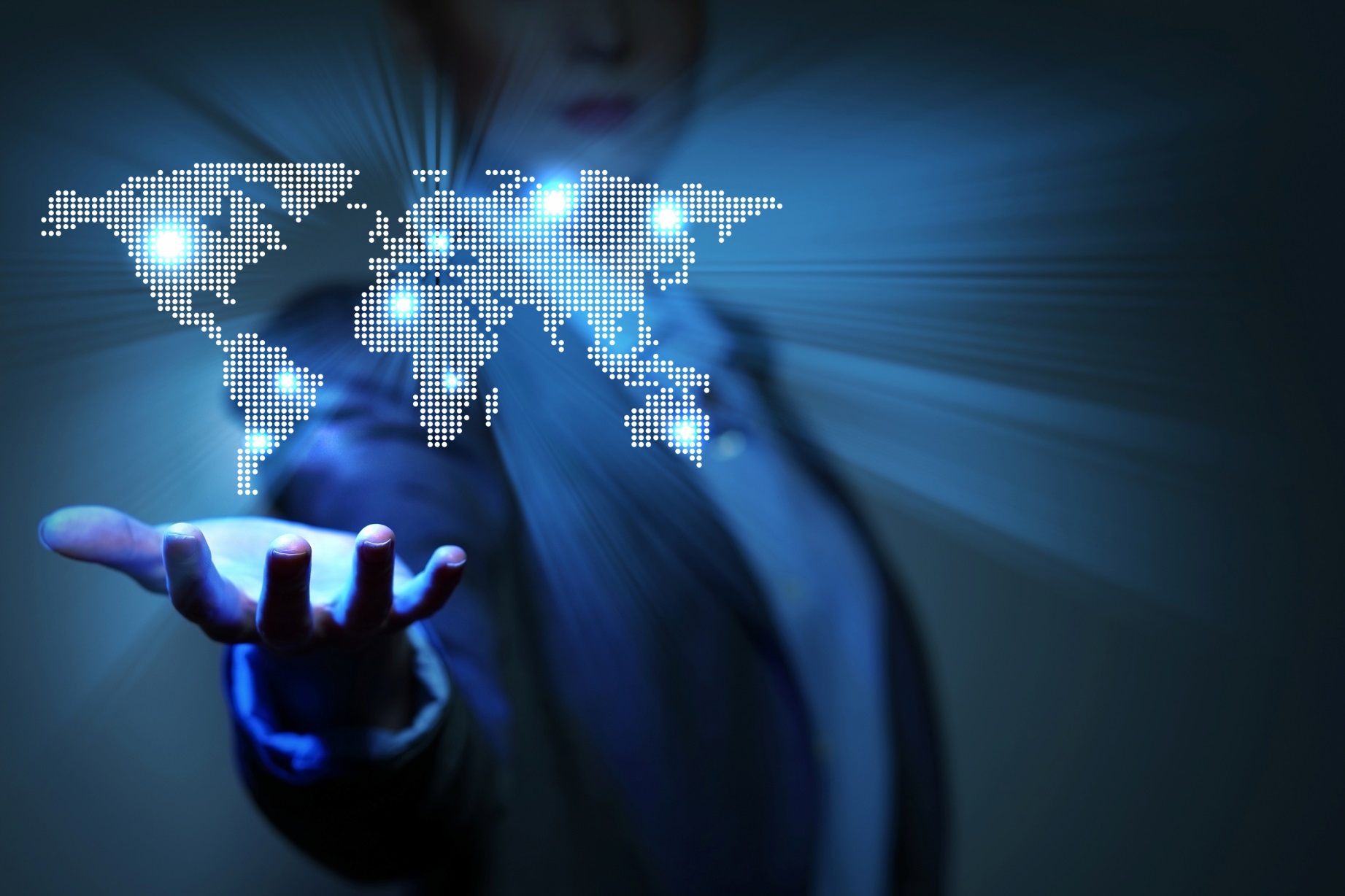 31
[Speaker Notes: Pillar 1: Single Market and Production Base

As of 2010, duties were eliminated on 99.2% of tariff lines for the ASEAN-6 Member States (Brunei Darussalam, Indonesia, Malaysia, Philippines, Singapore and Thailand); in the remaining Member States (Cambodia, Lao PDR, Myanmar and Viet Nam), 97.52% of tariff lines have been reduced to 0-5 percent. 

ASEAN  Member States have also worked toward achieving free flow of services under the ASEAN Framework Agreement on Services (AFAS). Through packages of liberalisation commitments, ASEAN Member States have eased restrictions to cross-border trade in at least 80 subsectors, with a majority of these subsectors allowing for majority foreign ownership.

ASEAN is committed to building an investment climate that is conducive for business. Aside from individual country initiatives, the region agreed on an investment framework aimed at enticing investors and helping those who are doing business in the region through the ASEAN Comprehensive Investment Agreement (ACIA), which contains commitments to liberalise and protect cross-border investment activities. 

MILESTONES:
Tariffs already near zero. 
The ASEAN Trade in Goods Agreement created a legal framework to realise the free flow of goods within the AEC.
The ASEAN Framework Agreement on Services eases restrictions on cross-border trade in at least 80 subsectors.
The ASEAN Comprehensive Investment Agreement liberalises, protects, facilitates and promotes cross-border investment.
Movement of professionals through MRAs for 8 professionals, Agreement on Movement of Natural persons, AQRF endorsement Priority integration sector (PIS).
Trade facilitation through pilot project for self-certification, ongoing work on ASEAN Single Window, MRAs in testing standards.
Stock exchanges from ASEAN-5 and Viet Nam have collaborated to form ASEAN Exchanges.]
Trade in Goods Liberalisation
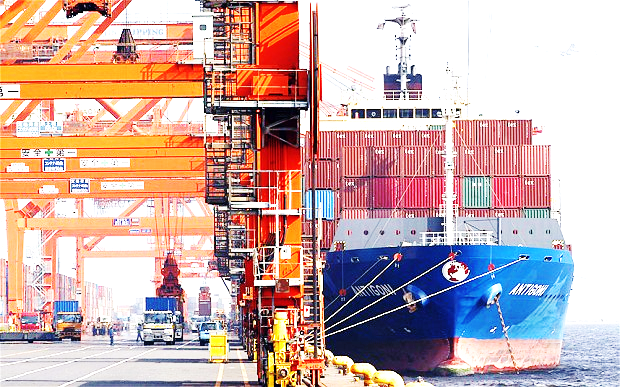 ASEAN-6 
99.65% tariff lines eliminated 

CLMV 
Almost 98% tariff lines reduced to 0-5%
32
32
Facilitating Movement of Professionals
ASEAN Qualification Reference Framework (AQRF)
Mutual Recognition Arrangements (MRAs) in 8 fields:
33
AEC Pillar #2
Competitive Economic Region
34
Competitive Economic Region - Milestones
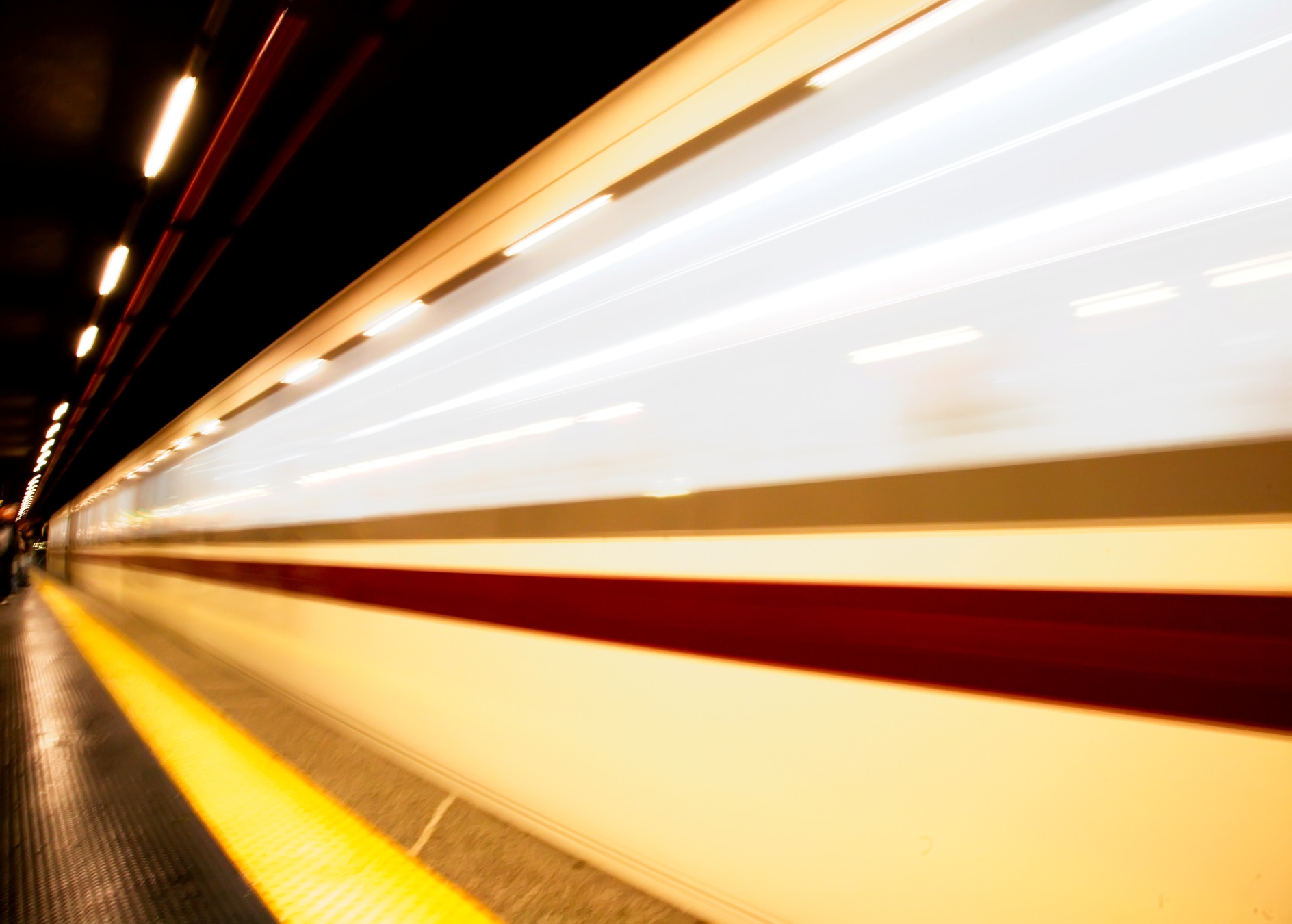 35
[Speaker Notes: Pillar 2: Competitive Economic Region 

In creating a competitive economic region, the AEC seeks to foster a culture of fair competition, including institutions and laws that underpin the effort. This includes protection for consumers region-wide and strong guarantees for intellectual property rights.

Competition policy and law will play an increasingly important role as strong economies are founded upon healthy and effective competition. By creating a level playing field for businesses operating in the region, competition policy and law encourages greater innovation, productivity and efficiency, bringing about benefits for businesses and consumers alike.

ASEAN Member States have been intensifying their efforts to introduce competition policy and law by 2015. Various outreach activities have also been carried out to educate the general public on the importance of competition policy and how it could possibly affect them.

MILESTONES:
Introduce competition policy and law, outreach activities.
Capacity building to put in place, implement consumer protection laws. 
Endeavour to accede to international IP protocols.
The ASEAN Highway Network physically connects key roadways. Implementation framework of ASEAN Single Shipping Market.
Six out of 16 cross-border connections of ASEAN Power Grid in operation. The Trans-ASEAN Gas Pipeline connects ASEAN’s infrastructure. Lao, MYS, SGP and THA explore cross-border power trade.
Principles for PPP Frameworks, ASEAN Business & Inv Summit, Japan Public-Private Summit, ASEAN-US Business Summit, AEC symposium.
Agreements, protocols of ASEAN Open Skies Policy implemented
Continuous enhancement of telecommunication infrastructure.]
ASEAN Open Skies Policy
Capacity to absorb international arrivals also tripled, from 33 million to 99 million in the same period
Capacity of ASEAN airlines almost tripled from 94 million seats in 2003 to 268 million seats in 2013
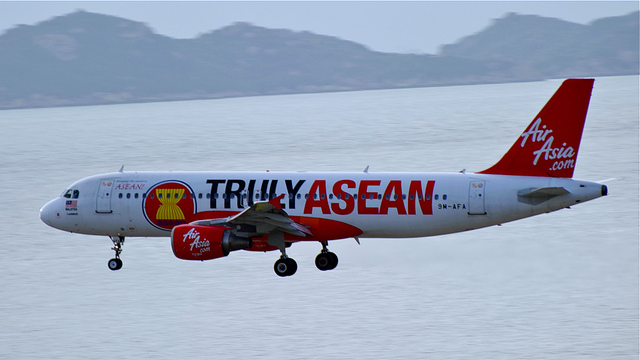 36
[Speaker Notes: Leads to remarkable development of ASEAN aviation]
Competition Policy
37
[Speaker Notes: 7 AMS have Competition Law (CPL) and Competition Authorities in place

Strengthening Regulatory Environment in ASEAN
Kick-off Workshop on Sector Studies for the AEGC
Advice on Drafting Competition Laws and Implementing Regulations 
Institutional-Building and Enforcement of CPL
Guidelines on Developing Core Competencies
Competition Regulatory Experts Secondment
Building Competition Law Enforcement Capability 
Strategy and Tools for Regional Competition Advocacy
AEGC Website
Phase II Regional Competition Advocacy
In-Country Workshop in CLM to Raise Awareness and/ Study on Economic Benefits and Possible Challenges of CPL
Workshop on Promoting Business Compliance for CPL in ASEAN
Cross-Cutting Regional Initiatives
ASEAN Competition Conference
Development of a Regional Cooperation Framework on Enforcement, Information-Sharing, and Technical Assistance Relative to CPL]
AEC Pillar #3
Equitable Economic Region
38
Equitable Economic Development - Milestones
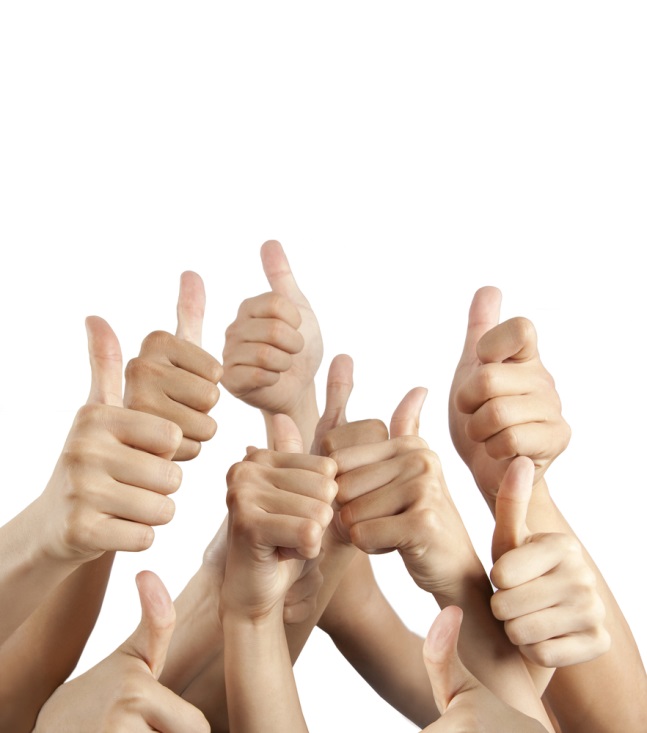 39
[Speaker Notes: The ASEAN Business Incubator Network (30) promotes business matching and development. 
The ASEAN SME Guidebook has been developed. But SME is cross cutting. Mainstreaming of  SME considerations in post-2015 WP urged.
Implementation of the Initiative for ASEAN Integration (IAI) Work Plan 2 on-going. Like SME, efforts on Narrowing the Development Gap shared responsibilities across sectoral bodies. IAI post-2015 agenda discussed.
The ASEAN Framework for Equitable Economic Development was introduced in 2011, its operationalisation supported by the ASEAN Equitable Development Monitor Report, serving as a common basis.]
AEC Pillar #4
Integration Into Global Economy
40
ASEAN Free Trade Agreements
* First round of negotiations
41
[Speaker Notes: Pillar 4: Integration into the Global Economy

One of the important success stories of the AEC is ASEAN’s integration into the global economy. 

Through a number of “ASEAN+1” free trade agreements with the People’s Republic of China, Japan, the Republic of Korea, Australia, New Zealand and India, ASEAN is well-positioned at the centre of global supply chains, and has developed strong trade links with the major regional economies, which has allowed for the creation of significant business opportunities.

ASEAN is also negotiating the Regional Comprehensive Economic Partnership (RCEP), an FTA involving ASEAN and its six FTA partners. The ASEAN-led agreement, expected to be concluded by the end of 2015, will allow ASEAN to achieve a modern, comprehensive, high-quality and mutually beneficial economic partnership agreement with its FTA partners. With a combined GDP of about US$21.2 trillion, which is about 30% of global GDP, the RCEP also has the potential to transform the region into an integrated market of about 3.4 billion people (or 48% of the world’s population). When concluded, RCEP is expected to deliver tangible benefits to businesses through potential improvements in market access, trade facilitation, regulatory reform and more liberal rules of origin.


“ASEAN+1” FTAs with China, Japan, the Republic of Korea, Australia, New Zealand and India position ASEAN at the centre of GSCs.
Negotiating the Regional Comprehensive Economic Partnership (RCEP), a regional agreement involving ASEAN and its six FTA partners. RCEP will represent a combined GDP of ~US$21.2 trillion, about 30% of global GDP, and a market of 3.4 billion people (48% of the world’s population). Target conclusion end-2015 with ASEAN as a driver of mega regionals. 
Negotiations to upgrade ACFTA started in September 2014. Oldest ASEAN FTAs, coverage and provisions outdated.
AHKFTA negotiations started in July 2014 – expected conclusion in 2016
AJCEP near conclusion of trade in services and investment chapters.
AIFTA agreements on trade in services and investment signed.]
Regional Comprehensive Economic Partnership (RCEP)
Integration of the ASEAN economy into the global economy continues by enhancing ASEAN+1 FTAs, and establishment of RCEP and ASEAN-HK FTA
42
[Speaker Notes: Negotiations for the Regional Comprehensive Economic Partnership (RCEP) continue to progress after five rounds. 
The fifth round of negotiations was held in June 2014. 
Ministers reaffirmed the aim to conclude RCEP negotiations by end-2015.]
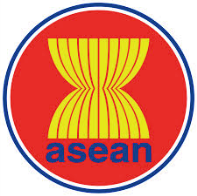 Initiative for ASEAN Integration
43
[Speaker Notes: Integration helps narrow the development gap across the three ASEAN pillars
Cambodia, Lao PDR, Myanmar, Viet Nam (CLMV) assisted in implementing their commitments, ensuring benefits of ASEAN integration are equitably shared
Positive-bias approach: Growing the ASEAN cake and increasing the share going to the CLMV countries
Publication on “Narrowing the Development Gap in ASEAN: Drivers and Policy Options (2013)
Mid-term Review of the IAI Work Plan II (2009-2015)  Completed]
ASEAN GDP
Source: ASEAN Integration Monitoring Office (AIMO)
44
ASEAN 2015 & Post-2015
45
Priorities Towards AEC 2015
46
46
[Speaker Notes: Fast track implementation of prioritised AEC deliverables:
Beyond tariffs: Improved trade facilitation – customs, self certification, tariffs, NTBs
Beyond commitments: making rules & regulations work 
The missing links: transport networks and the quality of transport infrastructure
Improve communication and outreach to stakeholders:
 Access to Information on benefits of AEC is suboptimal
 Appropriate key messages to national & regional audiences needed
Finalise AEC’s post-2015 agenda for deeper REI:
 To ensure expeditious completion of outstanding AEC 2015 measures
 To incorporate lessons and experiences from AEC 2015 and be forward looking]
AEC 2025
47
Post-2015 Vision for AEC
An ASEAN Economic Community for 2016-2025 (AEC 2025) that includes an integrated and highly cohesive economy, a competitive, innovative and dynamic ASEAN, a resilient, inclusive and people-oriented, people-centred ASEAN, enhanced sectoral integration and cooperation, and a global ASEAN.
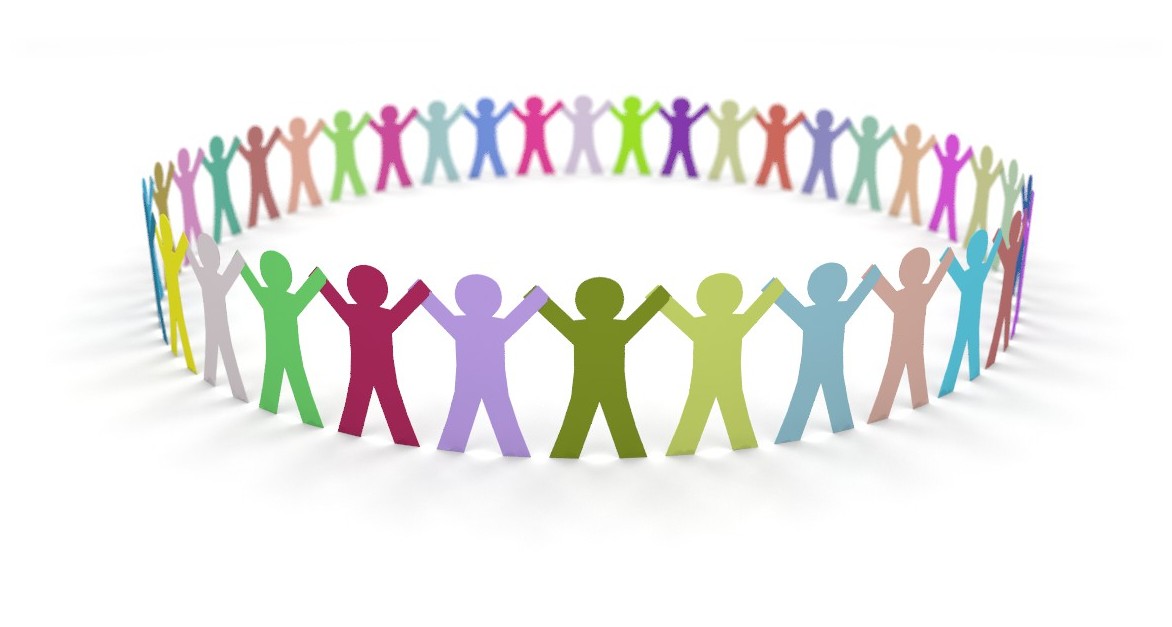 48
ASEAN Socio-Cultural Community
Draft Slide Templates
July 2015
[Speaker Notes: Core pillar colours: shades of yellow/gold]
ASCC Community Building Mandate
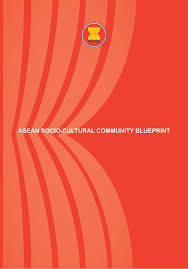 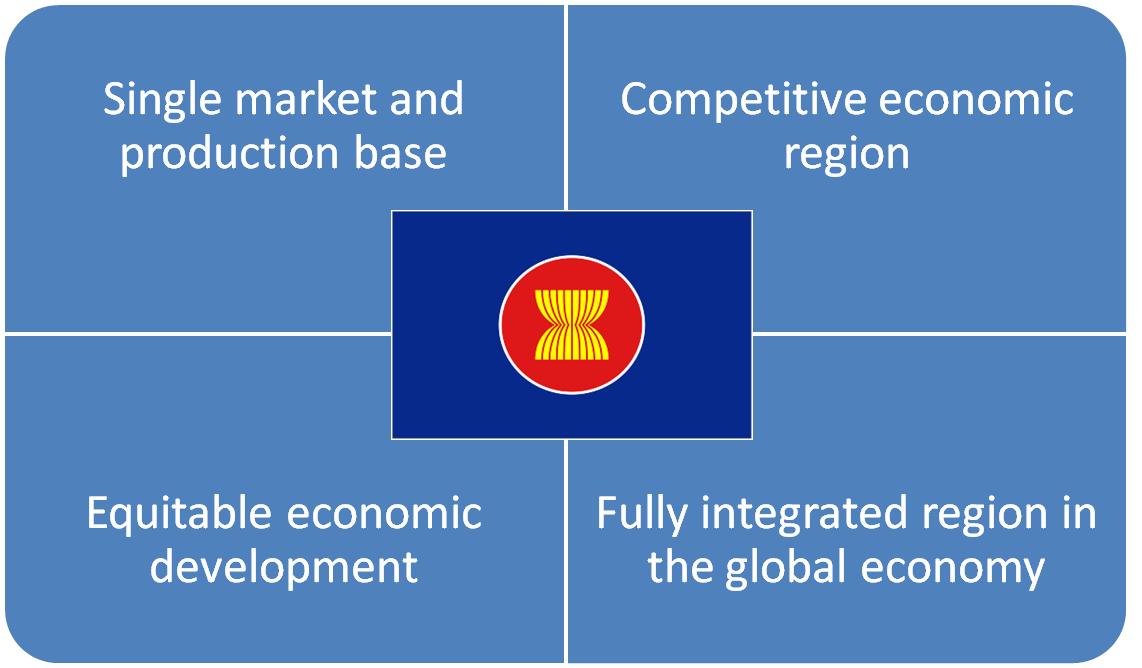 People-oriented & socially-responsible to achieve enduring solidarity & unity
Common identity to build caring, sharing and inclusive society
50
[Speaker Notes: Realising an ASEAN Community that is people-oriented and socially-responsible to achieve enduring solidarity and unity among the peoples and Member States of ASEAN
Forming a common identity and build a caring and sharing society which is inclusive and where the well-being, livelihood, and welfare of the peoples are enhanced]
ASCC Blueprint
Primary Goal: 
To contribute to realising a people-centred and socially-responsible ASEAN Community by forging a common identity and building a caring and sharing society
51
[Speaker Notes: Characteristics of the ASCC Blueprint:
Human Development: 7 elements, 61 actions
Social Welfare and Protection: 7 elements, 94 actions
Social Justice and Rights: 3 elements, 28 actions
Ensuring Environment Sustainability: 11 elements, 98 actions
Building ASEAN Identity: 4 elements, 50 actions
Narrowing the Development Gap: 8 actions]
Human Development
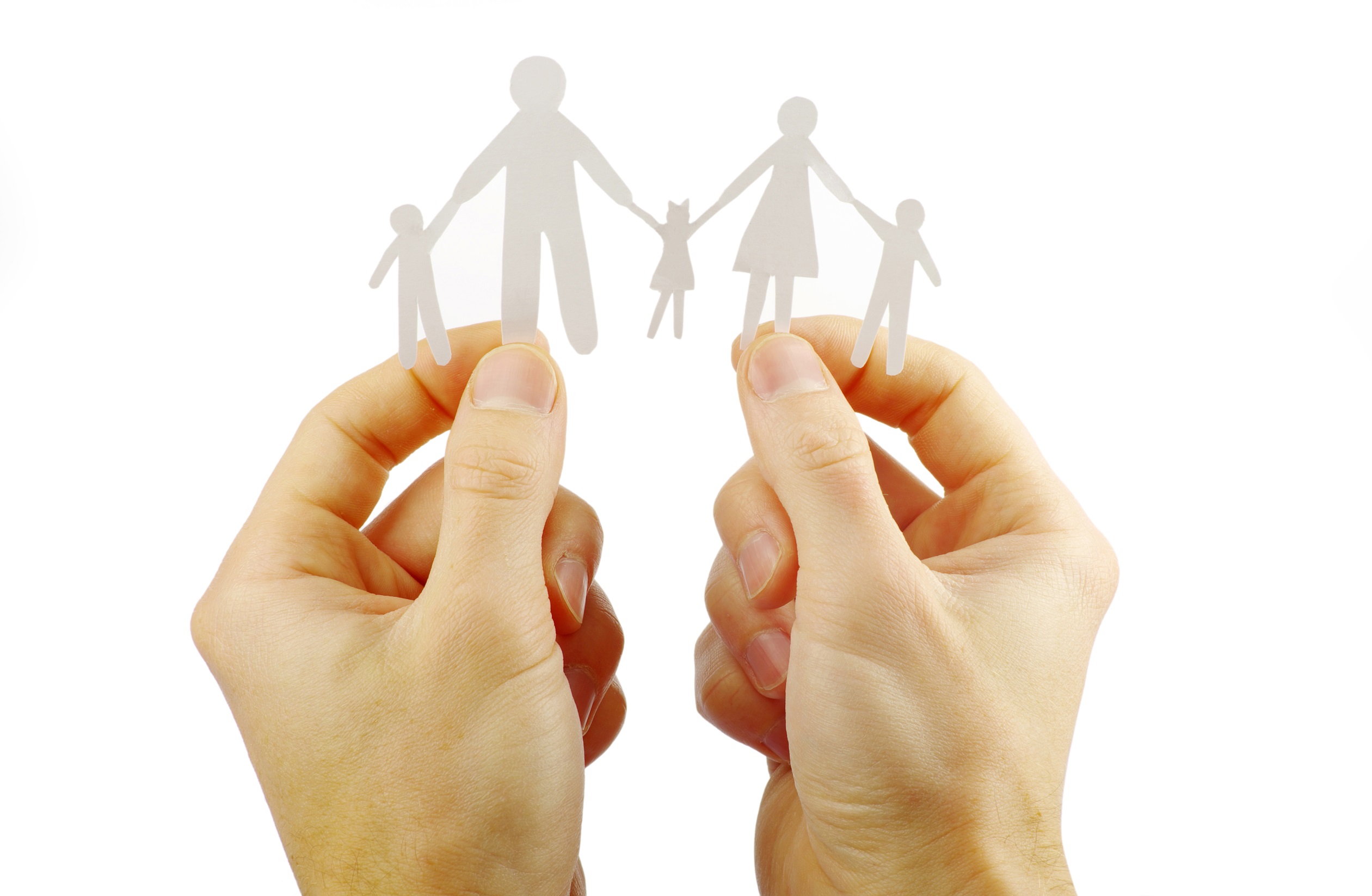 52
[Speaker Notes: ASEAN will enhance the well-being and livelihood of the peoples of ASEAN by providing them with equitable access to human development opportunities by promoting and investing in education and life-long learning, human resource training and capacity building, encourage innovation and entrepreneurship, promote the use of English language, ICT and applied science and technology in socio-economic development activities.]
Social Welfare and Protection
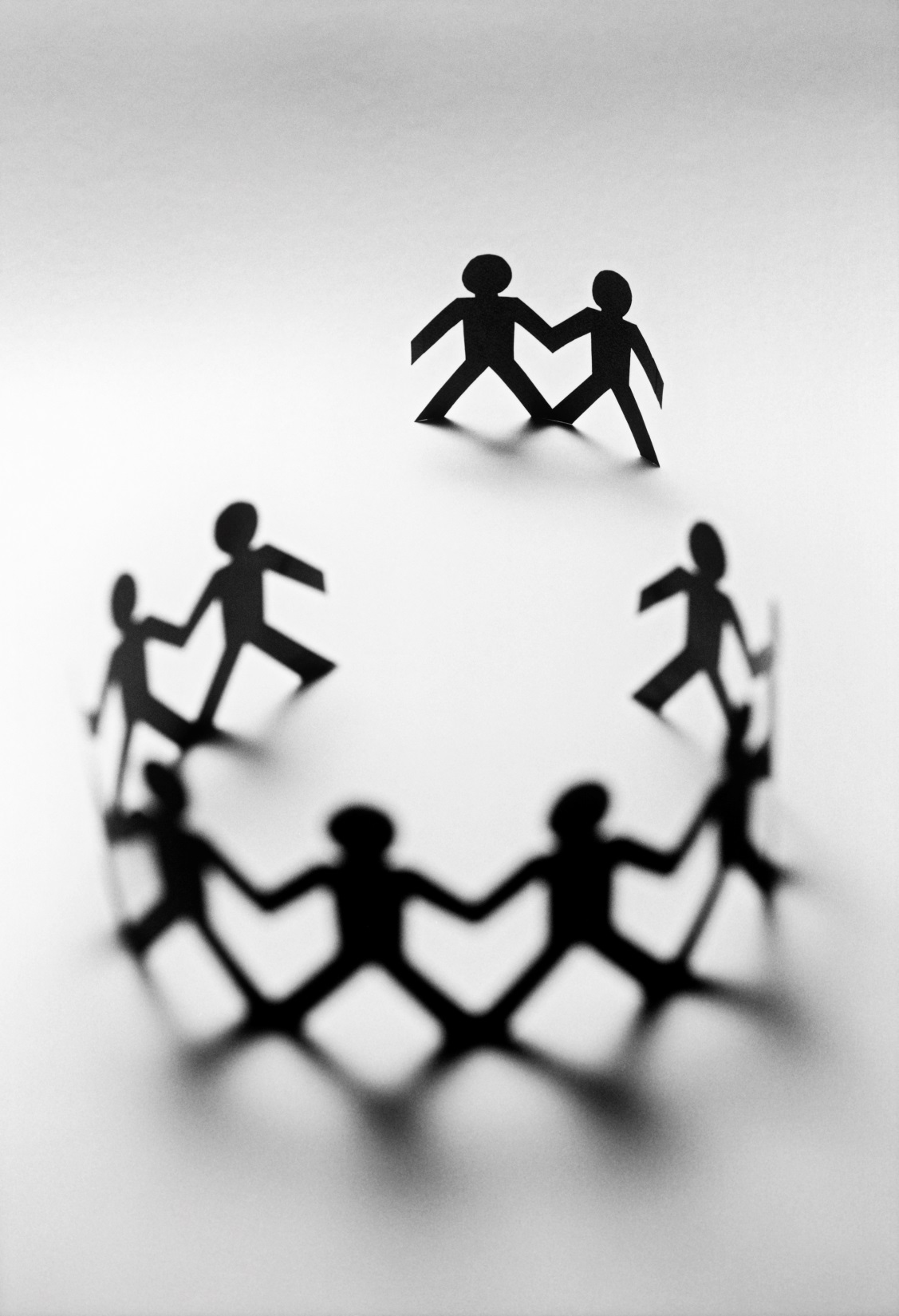 53
[Speaker Notes: ASEAN is committed to enhancing the well-being and the livelihood of the peoples of ASEAN through alleviating poverty, ensuring social welfare and protection, building a safe, secure and drug free environment, enhancing disaster resilience and addressing health development concerns.
Poverty alleviation
Social safety net and protection from the negative impacts of integration and globalisation
Enhancing food security and safety
Access to healthcare and promotion of healthy lifestyles
Improving capability to control communicable diseases
Ensuring a drug-free ASEAN
Building disaster-resilient nations and safer communities]
Social Justice and Rights
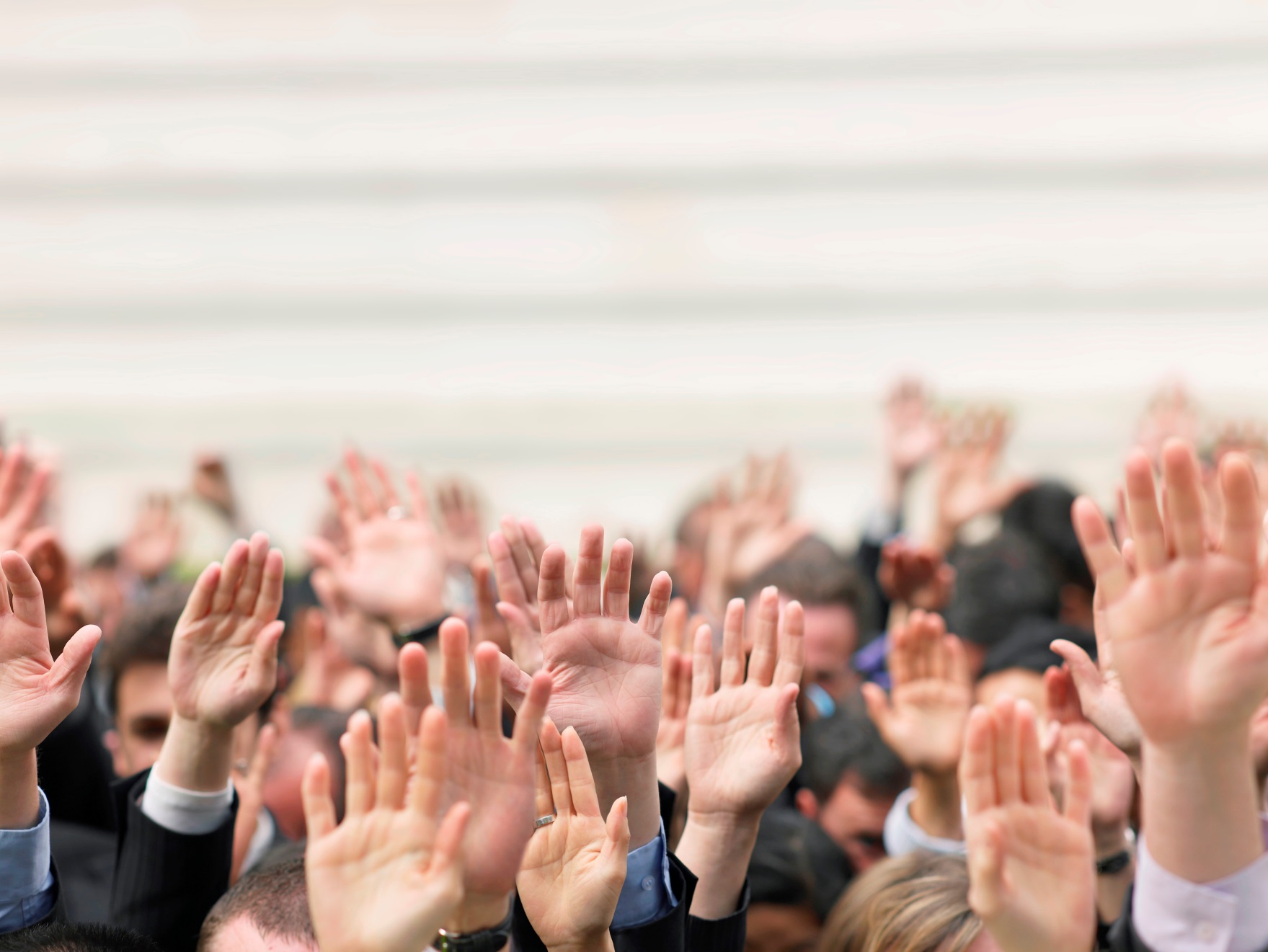 54
[Speaker Notes: ASEAN is committed to promoting social justice and mainstreaming people’s rights into its policies and all spheres of life, including the rights and welfare of disadvantaged, vulnerable and marginalised groups such as women, children, the elderly, persons with disabilities and migrant workers.
Promotion and protection of the rights and welfare of women, children, the elderly and persons with disabilities
Protection and promotion of the rights of migrant workers
Promoting corporate social responsibility (CSR)]
Environmental Sustainability
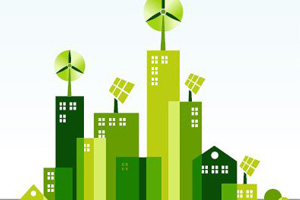 55
[Speaker Notes: Addressing global environmental issues
Managing and preventing trans-boundary environmental pollution
Promoting sustainable development through environmental education and public participation
Promoting Environmentally Sound Technology (EST)
Promoting sustainable development through environmental education and public participation
Harmonizing environmental policies and databases
Promoting the sustainable use of coastal & marine environment
Promoting Sustainable Management of Natural Resources & Biodiversity
Promoting the Sustainability of Freshwater Resources
Responding to Climate Change and addressing its impacts
Promoting Sustainable Forest Management (SFM)]
Building ASEAN Identity
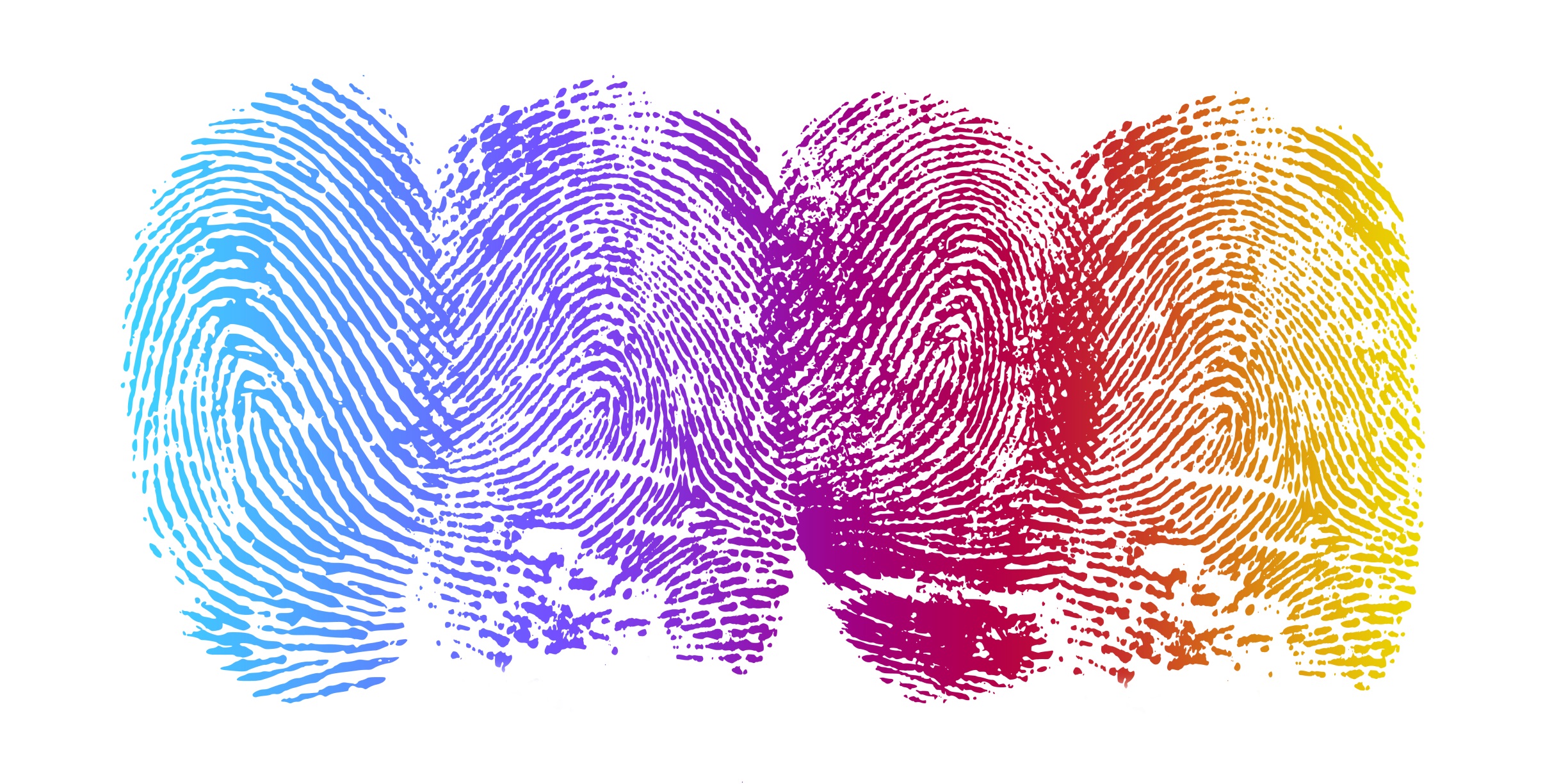 56
[Speaker Notes: Promotion of ASEAN awareness and a sense of community
Preservation and promotion of ASEAN cultural heritage
Promotion of Cultural Creativity and Industry
Engagement with the community]
Narrowing the Development Gap
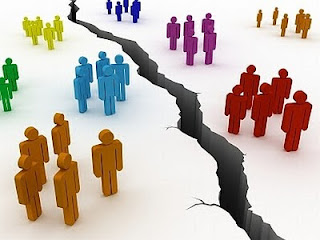 57
[Speaker Notes: Mainstream social development issues in developing and implementing projects under the Initiative for ASEAN Integration (IAI)  & other sub-regional frameworks
ASEAN-6 to continue assisting the CLMV
Undertake assessment studies on the social impact of regional integration]
ASCC Community-Building Milestones
Heightened commitments:
Declaration on Non-communicable Diseases in ASEAN
Declaration on Elimination of Violence Against Women and Elimination of Violence Against Children in ASEAN
Development of ASEAN instruments for the protection and promotion of the rights of migrant workers

Quick, tangible action
Humanitarian assistance through the ASEAN Coordinating Centre for Humanitarian Assistance (AHA Centre)
58
ASCC Post-2015 Vision
An ASEAN Socio-Cultural Community that is inclusive, sustainable, resilient, dynamic and engages and benefits the people.
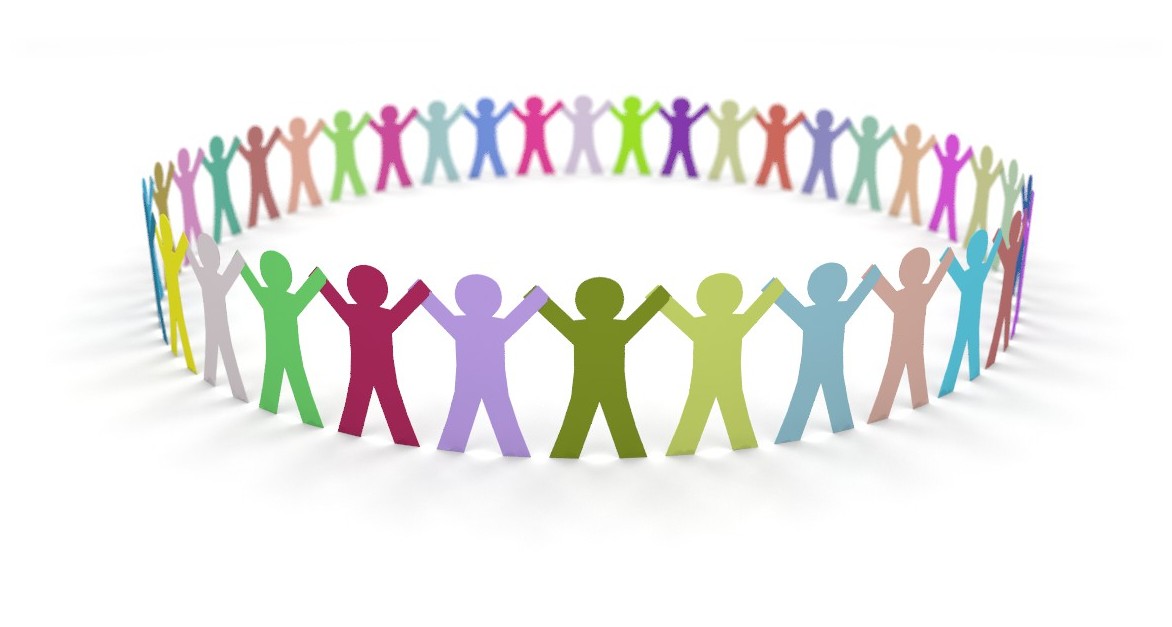 59
ASEAN Template Usage

This template is designed to provide a selection of standardised key slides that can be used by AMS in preparing presentations about ASEAN. 

Slides can be deleted or added to with additional local information and examples to create presentations. It is not expected that all slides will be used in a presentation.

Please use the format of this presentation to create additional slides.

Please email copies of any presentations created to public@asean.org  as this will enable ASEC to capture local information for sharing at ASEC and with AMS.

Updated presentations and additional information can be found at http://www.asean.org/resources/asean-resources-tool-kit

Updated: July 2015